INVESTOR PRESENTATION
Q3 FY19, February 2019
Disclaimer / Important Disclosure
THIS PRESENTATION (PRESENTATION) IS NOT AN OFFER TO SELL ANY SECURITIES OR A SOLICITATION TO BUY ANY SECURITIES OF NATCO PHARMA LIMITED OR  ITS SUBSIDIARIES OR JOINT VENTURES (TOGETHER, THE “COMPANY”).
The material that follows is a Presentation of general background information about the Company’s activities as at the date of the Presentation or as otherwise indicated. It is  information given in summary form and does not purport to be complete and it cannot be guaranteed that such information is true and accurate. This Presentation has been prepared  by and is the sole responsibility of the Company. By accessing this Presentation, you are agreeing to be bound by the trading restrictions. It is for general information purposes only  and should not be considered as a recommendation that any investor should subscribe / purchase the Company shares.
This Presentation includes statements that are, or may be deemed to be, “forward-looking statements”. These forward-looking statements can be identified by the use of forward-  looking terminology, including the terms “believes”, “estimates”, “anticipates”, “projects”, “expects”, “intends”, “may”, “will”, “seeks” or “should” or, in each case, their negative or other  variations or comparable terminology, or by discussions of strategy, plans, aims, objectives, goals, future events or intentions. These forward-looking statements include all matters  that are not historical facts. They appear in a number of places throughout this Presentation and include statements regarding the Company’s intentions, beliefs or current expectations  concerning, amongst other things, its results or operations, financial condition, liquidity, prospects, growth, strategies and the industry in which the Company operates.
By their nature, forward-looking statements involve risks and uncertainties because they relate to events and depend on circumstances that may or may not occur in the future.  Forward-looking statements are not guarantees of future performance including those relating to general business plans and strategy of the Company, its future outlook and growth  prospects, and future developments in its businesses and its competitive and regulatory environment. No representation, warranty or undertaking, express or implied, is made or  assurance given that such statements, views, projections or forecasts, if any, are correct or that the objectives of the Company will be achieved. There are some important factors that  could cause material differences to Company’s actual results. These include (i) our ability to successfully implement our strategy (ii) our growth and expansion plans (iii) changes in  regulatory norms applicable to the Company (iv) technological changes (v) investment and business income (vi) cash flow projections etc. (vii) exposure to market as well as other  risks.
The Company, as such, makes no representation or warranty, express or implied, as to, and does not accept any responsibility or liability with respect to, the fairness, accuracy,  completeness or correctness of any information or opinions contained herein. The information contained in this Presentation, unless otherwise specified is only current as of the date of  this Presentation. The Company assumes no responsibility to publicly amend, modify or revise any forward looking statements, on the basis of any subsequent development,  information or events, or otherwise. Unless otherwise stated in this Presentation, the information contained herein is based on management information and estimates.
Any opinions expressed in this presentation are subject to change without notice. The presentation should not be construed as legal, tax, investment or other advice. None of the  Company or any of its affiliates, advisers or representatives accepts any liability whatsoever for any loss howsoever arising from any information presented or contained in this  presentation. The information contained in this presentation has not been independently verified. Furthermore, no person is authorized to give any information or make any  representation which is not contained in, or is inconsistent with, this presentation. Any such extraneous or inconsistent information or representation, if given or made, should not be  relied upon as having been authorized by or on behalf of the Company. Further, past performance is not necessarily indicative of future results.
This document is just a Presentation for information purposes and private circulation only and is not intended to be a “prospectus” or “offer document” or a “private placement offer  letter” (as defined or referred to, as the case may be, under the Companies Act, 2013). It is clarified that this Presentation is not intended to be a document offering for subscription or  sale of any securities or inviting offers from the Indian public (including any section thereof) or from persons residing in any other jurisdiction including the United States for the  subscription to or sale of any securities including the equity shares of the Company or any of its subsidiaries. No part of it should form the basis of or be relied upon in connection with  any investment decision or any contract or commitment to purchase or subscribe for any securities. None of the Company’s securities may be offered or sold in the United States  without registration under the U.S. Securities Act of 1933, as amended, except pursuant to an exemption from registration there from.
This document has not been and will not be reviewed or approved by a regulatory authority in India or by any stock exchange in India. This presentation is confidential and this  presentation or any part thereof should not be used or relied upon by any other party or for any other purpose and should not be copied, reproduced, recirculated, redistributed,  published in any media, website or otherwise, in any form or manner, in part or as a whole, without the express consent in writing of the Company. Any unauthorized use, disclosure or  public dissemination of information contained herein is prohibited. The distribution of this presentation in certain jurisdictions may be restricted by law. Accordingly, any persons in  possession of the aforesaid should inform themselves about and observe any such restrictions.
2
Natco Pharma at  a Glance
Vertically integrated pharmaceutical company with presence across geographies - India, US  and  ROW
Strong brand position in the domestic Oncology and Hepatitis – C(‘Hep-C’) segments
         - Portfolio of brands catering to various oncology diseases including breast, bone, lung and ovarian cancer
         - Launched the generic version of Gilead’s Sovaldi (Sofosbuvir) and its combinations for the treatment of Hep-C in India
Focused on complex generics for the US Markets with niche Para IV and Para III filings
Strong focus on R&D with over 400 employees  dedicated to R&D (3)
Expanding into Niche Agrichemical business, leveraging on its Chemistry and manufacturing skills
Total revenues(1) of INR 22,424 mn for the financial year ended 31st March 2018
Listed on the BSE and NSE with a market capitalization (2) of USD2.14bn
Incorporated in 1981 and headquartered in Hyderabad with over 4,830 employees across all locations (3)
3
Represents consolidated revenue from operations (gross)
Market capitalization as of 31 March 2018, using INR / USD exchange rate of 65.04
(3)	As of March 31, 2018
Track Record of Consistent Growth
Ownership Structure(3)
Promoters,  48.42%
Public, 	 51.58%
EBITDA
INRmn
26%
25%
26%
34%
43%
Natco Pharma’s Stock Performance over the past 4 and half years(3)
9,688
6,973
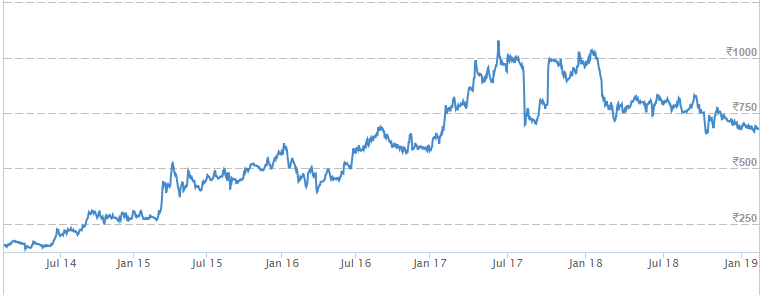 2,823
2,131
1,960
FY2014
FY2015
FY2016
FY2017
FY2018
PAT(2)
INRmn
16%
14%
31%
14%
23%
6,962
4,860
1,571
1,346
1,027
FY2014	FY2015	FY2016	FY2017	FY2018
4
FY2014 and FY2015 numbers have been prepared under IGAAP, whereas FY2016, FY2017 and FY2018 numbers have been prepared under Ind AS
(1)	Represents consolidated gross revenue and includes other income
(3)	Source: BSE, as of December 31 2018
#
Margins
(2)	Represents PAT after minority interest
Key Business Segments
Others
Formulations
API
(Domestic & Exports)
Domestic
International
Overview
Strong brand position in the  domestic oncology and Hepatitis-  C segments
Recent foray into the Cardiology  and Diabetology segments
Specialist sales force of over 350  personnel and over 400  distributors
Fall in FY18 revenue due to  decline in HepC market size.
Expect growth with target launch
of 8-10 molecules per year
Focused on complex generics for
the US
Front end partnerships with  leading global generic pharma  companies
Niche Para IV and Para III filings
Emerging presence in Asia,  Europe and developing markets
Strategically important division
Vertical integration for its  Finished Dosage Formulation  (‘FDF’) portfolio
Filed 42 DMFs in the US with  niche products under  development
Exports focused on Europe  and emerging markets
Operations in Brazil, Canada,  Singapore and Australia
Selective contract manufacturing  business and other operating  income
FY18 Revenue  (INRmn)
7,202*
10,418
2,854
1,950
FY18 Revenue  Contribution
32%
47%
13%
9%
Growth FY18  over FY17
- 18%
25%
55%
10%
5
Note: All numbers are Gross Revenue  All data as of March 31, 2018
* Includes third party sales
US Market - Focus on Complex Generics
US FDF product portfolio is predominantly focused on high-barrier-to-entry products that are typically characterised by one or more of the following:
Intricate chemistry
Challenging delivery mechanism
Difficult or complex manufacturing process
May face complex legal and regulatory challenges
Key Products in Pipeline
Low Risk Business Model through Partnerships  with Global Pharmaceutical Players
Adopted and successfully implemented partnership
strategy for international formulation products
Has product specific partnerships with global generic
players at different stages of a potential ANDA filing
Low risk business model:
Marketing partner typically responsible for the  litigation and regulatory process to secure the  ANDA approval
Multi-site approvals
Multi-sourcing arrangements
Profit sharing arrangements with the front end  partners.
Pipeline of niche and complex generics products in US
29 approved ANDAs(2)
16 Para IVs yet to be launched (2)
6
Launch conditional on approval
As of March 31, 2018. Approval received either by Natco or its marketing partner
Brand                             Molecule                         Dosage Form          Therapautic Segment
Strong Growth in Domestic Formulations Business
Domestic Formulation Sales(1): Market Leading Growth
Domestic Product Launches
In FY 17-18, Natco had the following product launches
 In the Oncology segment – Alphalan, Carfilnat and Pomalid
 In the Speciality Pharma  segment – Tafnat and Velpanat
 In the Cardiology segment – Arganat and Dabigat
INRmn
FY 17-18
8,810*
7,202*
Speciality Pharma
Denopsy
Teriflunomide
Tablets
FY19 – UPTO Q3
Posaconazole
Posanat	Injection	Speciality Pharma
6,342*
Strong position in Oncology and Hepatitis-C domains
Brands in excess of INR 100mn+  sales in Oncology segment
2,516*
6
1,983*
Brands occupy the #1 position in  Hep-C segment
4
Sales force in India across  Oncology, Gastro Hepatology,  Cardiology and Diabetology
FY2014
FY2015
FY2016
FY2017
FY2018
350+
7
FY2014 and FY2015 numbers have been prepared under IGAAP, whereas FY2016, FY2017 and FY2018 numbers have been prepared under Ind AS
(1)	Represents gross revenue
*	Includes third party sales
Strong Market Position in Domestic Oncology Segment
Oncology Division Overview
Oncology Revenue – Gross (INRmn)
Entered the segment with launch of generic version of Imatinib in 2003
Portfolio of well recognized brands – 6 brands with INR 100mn+ sales in  the oncology segment

Progressively widened its oncology product range from 6 in 2003-04 to
30(1)
Sales and marketing of the product is supported by approximately 70  sales representatives and strategically located logistics network of  distributors
3,335
3,224
2,526
1,947
1,572
FY2014	FY2015	FY2016	FY2017	FY2018
INR100mn+ Brands (FY18)(2)
Oncology Portfolio
(Veenat)	(Lenalid)	(Bortenat)
Hematology
Solid Tumors
(Erlonat)
(Geftinat)
(Sorafenat)
# of Active  Brands(1)
13
17
8
FY2014 and FY2015 numbers have been prepared under IGAAP, whereas FY2016, FY2017 and FY2018 numbers have been prepared under Ind AS
As on 31 March, 2018
Source: Company
Pharma Specialties
Gastro Hepatology –  Leading Market  Position in Hep-C  Portfolio
Launched generic Sofosbuvir and its combinations for the treatment of Hep-C in India & Nepal under its brand
Hepcinat & Hepcinat LP
Non-exclusive licensing agreement with Gilead Sciences for 105 countries including India
Launched generic Daclatasvir in India under its brand Natdac and an oral fixed-dose combination of Sofosbuvir  and Velapatasvir under its brand Velpanat
Market leading positions across the Hep-C class of drugs in India
Sales and marketing of the product is supported by approximately 120 sales representatives
Emerging  portfolio of  Hep B
Extending  the Hep-C  Franchise
Launched Hepcinat Plus, a generic fixed dose  combination of Sofosbuvir and Daclatasvir for the  first time in India
Foraying into RoW markets
Launched Tenofovir Alafenamide tablets  under its brand Tafnat as an extension to  existing Hep B portfolio of Tenofovir  (Teravir) & Entecavir (X-Vir) tablets
Expanding Into Emerging Markets Of Asia And Africa
Import Permits & Approvals Received
Access via Agreement with Gilead
Import permits / approvals for Hep-C related drug received in 14 countries(1)
9
(1)	Including India
Expanding Domestic Presence with CnD Division
Cardiology and Diabetology
Launched Cardiology and Diabetology (CnD) division in early 2017


First to launch Argatroban injection and Dabigatran in India for treatment of patients with thrombosis syndrome


Focus will be on niche molecules with high barriers to entry
10
Expanding RoW Presence
Focus on Canada, Brazil and other RoW markets
Hep-C driven markets
Canada
Received approvals and import permits for  14 countries(1)
Launched Oseltamivir (generic drug  of Tamiflu) (30mg, 45mg, 75mg)
13 approvals
Successful listings in major provinces  and retail chains
Asia Pacific  (Including Australia)
Presence in Singapore (8 approvals) and  Australia
Europe
Brazil
Distribution arrangements with our  business partner to sell our products in  Eastern Europe, UK and Germany
Commenced operations in  2011
Filed multiple oncology  products
Received 1st product approval  for Letrozole
11
(1) Including India
Note: All data as of March 31, 2018
In-House API Development with Vertical Integration for  Key Formulation Products
Strategically important business – develops APIs primarily for captive  consumption of its FDF portfolio as well as third party sales

Portfolio of 42 US DMFs(1) with with niche products under development

Focuses on complex molecules in oncology and CNS segments

− Other therapeutic areas of focus includes Anti-asthmatic, Anti-  depressant, Anti-migraine, Anti-osteoporosis and G I Disorders

Exports are focused on the US, EU, Canada, Latin America and South-  East Asia

Vertical integration for several APIs a key competitive advantage
API Strengths
Complex multi-step synthesis & scale-up

Semi-synthetic fusion technologies

− Fermentation / Biotech / Synthetic / Separation technologies

Containment / High potency APIs

Peptide (Solid phase) pharmaceuticals
Expansion plans to augment API manufacturing capacity
12
(1) As of March 31, 2018
Research & Development Capabilities
29 ANDAs Approved(2)
16 Para IVs to be Launched(2)
42 US DMFs Filed(2)
Process  Development
Analytical  Development
DQA

Biotech &
Fermentation
10%
4%
5%
3%
11%
30%
PhD  Masters  Others
39%
59%
Several International and  Indian patents filed and  granted
Nanoformulations
39%
Discovery
Note: Rounded off to the nearest decimal
Note: Rounded off to the nearest decimal
Over 35 R&D laboratories in 2 research facilities
13
FY2014 and FY2015 numbers have been prepared under IGAAP, whereas FY2016 and FY2017 numbers have been prepared under Ind AS
(1) As of March 31, 2018.
#
% of standalone revenues
(2) As of March 31, 2018. Approval received either by Natco or its marketing partner
Commitment to Manufacturing Excellence with a Culture  of Quality and Compliance
Under development
Experienced Management
Holds Masters degree in Pharmaceutical Administration from the Long Island University, USA
Over 4 decades of experience in the pharmaceutical industry
Mr. V.C Nannapaneni  Chairman and Managing  Director
Holds bachelors degree in Quantitative Economics and History from Tufts University, Boston, USA
Has 15 years of experience in the pharmaceutical industry
Mr. Rajeev Nannapaneni
Vice Chairman & CEO
Mr. P.S.R.K Prasad  Executive Vice President  (Corp. Engineering Services)
Holds B.E. Mech. Engg. from Andhra University, Visakhapatnam
Responsible for looking after the general administration, engineering, regulatory, training, environmental matters, safety, health,  production and maintenance activities of the Company
Holds Masters degree in Science (Applied Chemistry) & Ph.D in Chemistry from JNTU, Hyderabad
Over 4 decades of experience in the pharmaceutical industry and has been working with Natco for over 23 years
Dr. Linga Rao
President (Technical Affairs)
Bachelors in Commerce and Law from Andhra University, Fellow Member of Institute of Company Secretaries of India (ICSI)
Over 34 years of experience including 25 years with the Company in legal, secretarial, corporate affairs and patent litigation areas
M. Adinarayana
Company Secretary &  VP-Legal & Corporate Affairs
Over 27 years of experience including 22 years within the Company covering areas of accounting, financial controller, treasury
Responsible for finance and treasury functions at the Company
Mr. S.V.V.N.Appa Rao
CFO
Holds Masters in Science (Chemistry) and Ph.D in Chemistry, both from University of Hyderabad. Did postdoctoral research for
2.5 years at University of Zurich, Switzerland
24 years experience at Natco with key role in developing novel commercially viable processes for over 100 APIs and  intermediates
Dr. Pulla Reddy M  Executive Vice President -  R&D
Holds M. Pharm and Ph.D. (Pharmaceutics) degree from Nagpur University
32 years of experience in the Pharmaceutical Formulation industry. Responsible for Formulation plant operations, Product  development and Regulatory compliance
Dr. Rami Reddy B
Director - Formulations
Mr. Rajesh Chebiyam  Vice President - Acquisitions,  Institutional Investor Mgmt. &  Corporate Communications
Holds MBA from Babson College (USA) and Masters degree in Chemical Engineering from University of Rhode Island
20+ years of experience across supply chain, operations, business development, sales and strategy
15
Natco’s Near and Long-Term Goals
Domestic Branded Formulations
Near-term  Strategies
Long-term  Strategies
16
Demonstrated Track Record of Topline and Earnings  Growth
FY2014 and FY2015 numbers have been prepared under IGAAP, whereas FY2016 and FY2017 numbers have been prepared under Ind AS
PAT(2) (INRmn) and PAT Margin (%)
ROE (%)
ROCE (%)
13.6%	16.0%
14.4%	23.4%	31.0%

6,962

4,860
38.0%
29.5%
28.9%
22.6%
18.7%
14.2%	15.9%
17.1%
16.9%
1,571
1,346
12.0%
1,027
FY2014
FY2015
FY2016
FY2017
FY2018
FY2014
FY2015
FY2016
FY2017
FY2018
FY2014
FY2015
FY2016
FY2017
FY2018
Represents consolidated gross revenue and includes other income
Represents PAT after minority interest
17
Historical Financials
Consolidated Profit & Loss Statement (INRmn)
18
FY2014 and FY2015 numbers have been prepared under IGAAP, whereas FY2016 and FY2017 numbers have been prepared under Ind AS
Historical Financials (contd.)
Consolidated Financial Results (INR Mn)
Segmental Breakdown (INR Mn)
19
Note: The Company adopted Indian Accounting Standards ("Ind AS") from 1 April 2016 and prior period figures have been reclassified wherever required to conform to the classification of the current period.